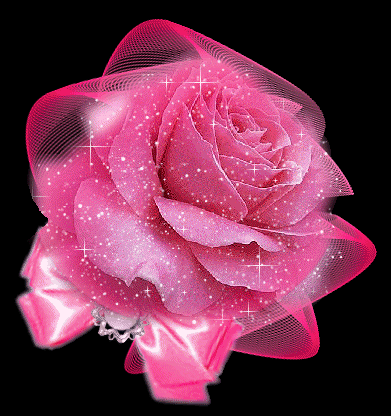 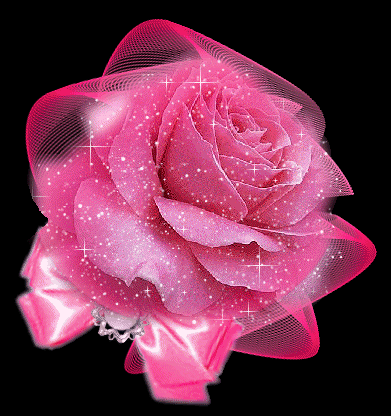 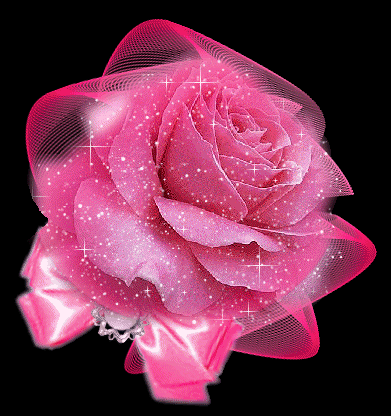 সবাইকে             স্বাগতম
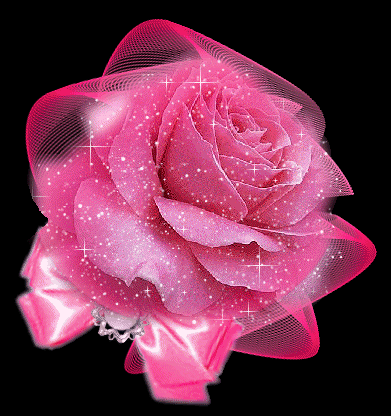 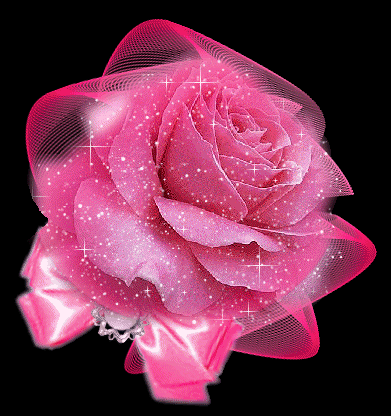 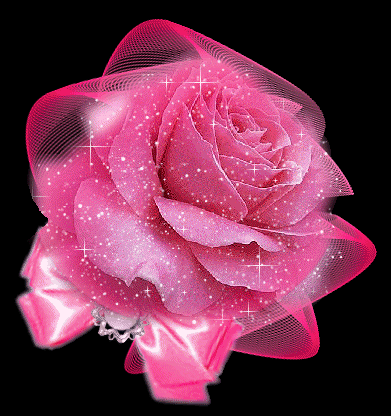 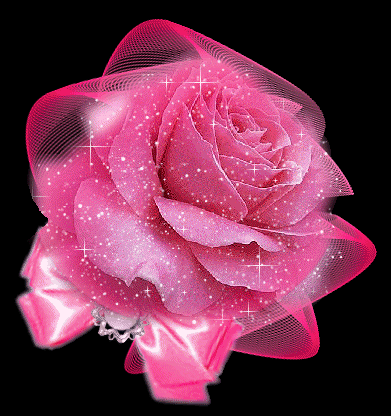 শিক্ষক পরিচিতি
শামছুদ্দিন আহমেদ     
প্রভাষক , পরিসংখ্যান বিভাগ  
জামালগঞ্জ সরকারি কলেজ 
জামালগঞ্জ, সুনামগঞ্জ।
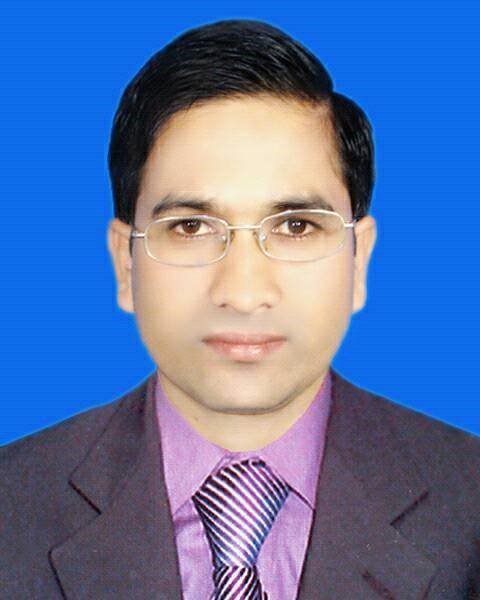 বিষয় পরিচিতি
বিষয়ঃ পরিসংখ্যান 
     শ্রেণিঃ একাদশ 
     আধ্যায়ঃ তৃতীয় 
     সময়ঃ 50 মিনিট
তৃতীয় অধ্যায় 
কেন্দ্রিয় প্রবণতা    আজকের পাঠ        প্রচুরক
শিখনফল
এই পাঠ শেষে শিক্ষার্থীরা -                              
1.প্রচুরক কী তা বলতে পারবে 
2.অশ্রেণিকৃত তথ্যসারির প্রচুরক নির্ণয় করতে পারবে
3.শ্রেণিকৃত তথ্যসারির প্রচুরক নির্ণয় করতে পারবে
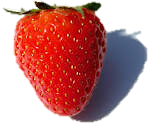 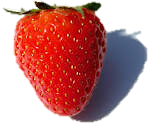 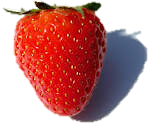 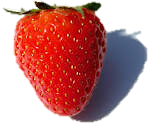 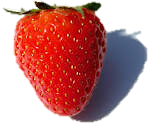 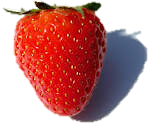 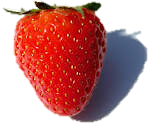 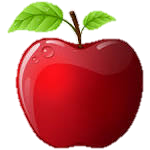 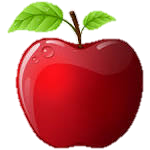 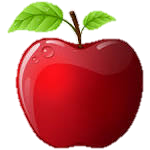 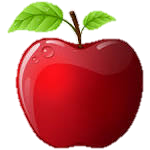 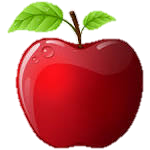 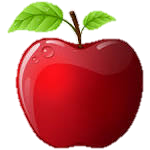 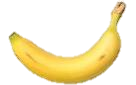 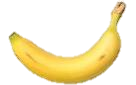 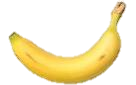 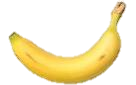 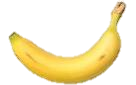 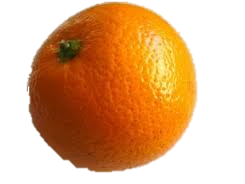 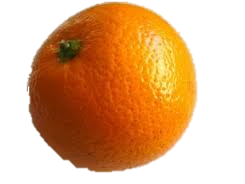 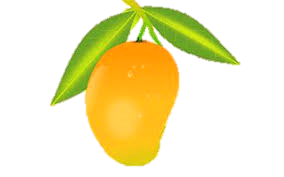 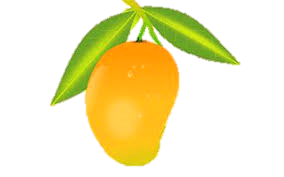 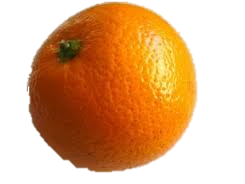 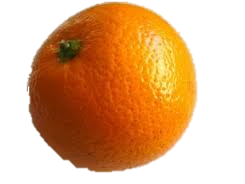 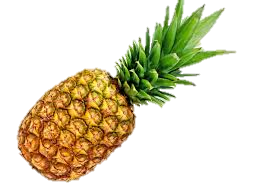 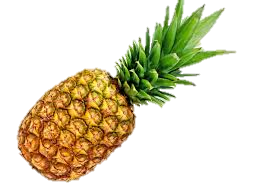 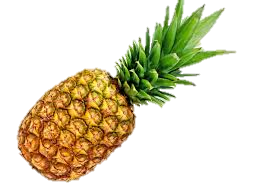 2, 4, 6, 7, 5, 8, 5, 12, 5, 8, 20
উপরের অশ্রেণিকৃত তথ্যসারির মানগুলোকে মানের উচ্চ ক্রমানুসারে সাজিয়ে আমরা পাই,
2, 4, 5, 5, 5, 6, 7, 8, 8, 12, 20
এখানে, 2 একবার, 4 একবার, 5 তিনবার, 6 একবার, 7 একবার, 8 দুইবার, 12 একবার এবং 20 একবার এসেছে ।
 5 সংখ্যাটি সবচেয়ে বেশিবার এসেছে । 
সুংতরাং তথ্য সারিটির  প্রচুরক হচ্ছে  5
          সুতরাং,কোন তথ্যসারিতে যে মানটি অধিক 
সংখ্যকবার থাকে,ঐ মানটিকে উক্ত তথ্যসারির প্রচুরক বলে ।
  উপরের তথ্যসারিতে একটি মাত্র প্রচুরক  5  আছে ।
1, 5, 12, 16, 12, 21, 1, 12, 1         এই তথ্যসারিকে মানের উচ্চ ক্রমানুসারে সাজিয়ে পাই,
1, 1, 1, 5, 12, 12, 12, 16, 21 
এখানে, 1 এবং 12 সংখ্যাদ্বয় সবচেয়ে বেশিবার   (3 বার) এসেছে বিধায় 1  এবং 12 প্রচুরক ।
আবার, 5, 7, 9, 12, 14, 16, 20, 23, 25 তথ্যসারিতে কোন সংখ্যার পুনরাবৃত্তি ঘটে নাই। সুতরাং এই তথ্যসারিতে কোন প্রচুরক নাই।
এখন, আমরা শ্রেণিকৃত গণসংখ্যা নিবেশনের প্রচুরক নির্ণয় করবঃ
    শ্রেণিকৃত  গণসংখ্যা নিবেশন হচ্ছে সেই নিবেশন যে নিবেশনে শ্রেণিব্যাপ্তি এবং গণসংখ্যার কলাম থাকে।
নিচের গণসংখা নিবেশনের প্রচুরক নির্ণয় কর।
উপরোক্ত গণসংখ্যা নিবেশনের (40-30 ) শ্রেণির গণসংখ্যা সবচেয়ে বেশি । তাই প্রচুরক শ্রেণি হচ্ছে (40-30 )                                                                        আমরা জানি, প্রচুরক, 

প্রচুরক, Mo = L +
এখানে, L= প্রচুরক শ্রেণির নিম্নসীমা = 30
= প্রচুরক শ্রেণি ও তার আগের শ্রেণির গণসংখ্যার পার্থক্য = 15- 8 = 7
= প্রচুরক শ্রেণি ও তার পরের শ্রেণির গণসংখ্যার পার্থক্য = 15 – 10 = 5
C =  শ্রেণিব্যাপ্তি = 40-30 = 10
সুতরাং প্রচুরক, Mo = 30 +
= 30+
সুতরাং নির্ণেয় প্রচুরক  =  35 . 83
দলীয় কাজ
#  10, 13, 16, 12, 14, 18, 20, 25,12, 30, 12, 28.                   সংখ্যাগুলোর প্রচুরক নির্ণয় কর।
২।নিচের নিবেশনের প্রচুরক বের কর।   
 শ্রেণিব্যাপ্তি         গণসংখ্যা  
   10-20              4
   20-30              6        
   30-40            10        
   40-50              6         
   50-60               4
মূল্যায়ন 
১। 10, 13, 16, 12, 14, 13 এর প্রচুরক কত ?
২। প্রত্যেক তথ্যসারিতে প্রচুরক থাকে কি ?
৩। একই তথ্যসারিতে একের অধিক   প্রচুরক থাকে কি ?
বাড়ির কাজ                                         ১। নিচের গণসংখ্যা নিবেশন হতে প্রচুরক নির্ণয় কর।
 শ্রেণিব্যাপ্তি       গণসংখ্যা 
  10-20             4
  20-30             6        
  30-40           10        
  40-50             5         
  50-60             3
  60-70             2
২। প্রচুরকের গুরুত্ব আলোচনা কর।
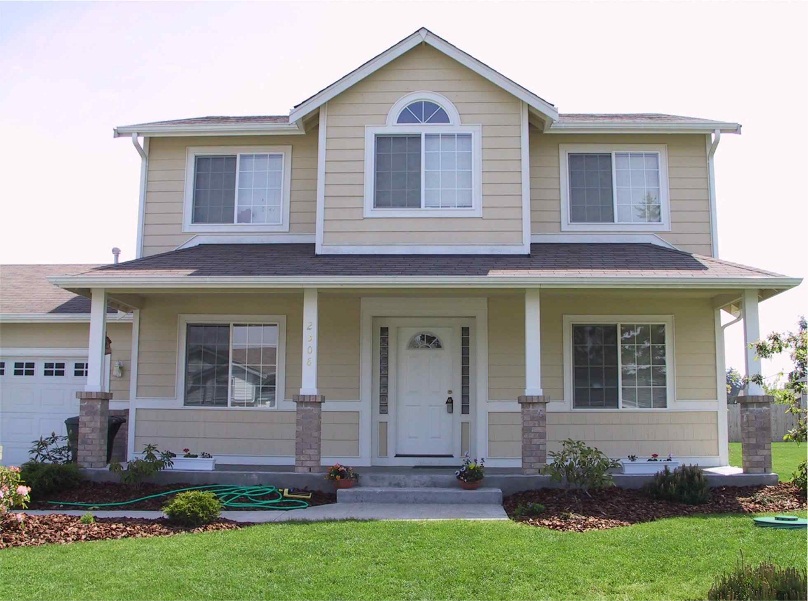 সবাইকে ধন্যবাদ